غرفه رباتیک
115
غرفه نجوم
آزمایشگاه فیزیک
طبقه اول
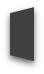 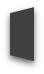 غرفه بیوتکنولوژی
114
واحد پژوهش
غرفه زیست شناسی
101
غرفه هوافضا
102
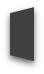 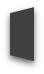 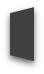 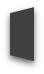 غرفه کامپیوتر و هوش مصنوعی
104
غرفه شیمی
آزمایشگاه شیمی
غرفه معماری
113
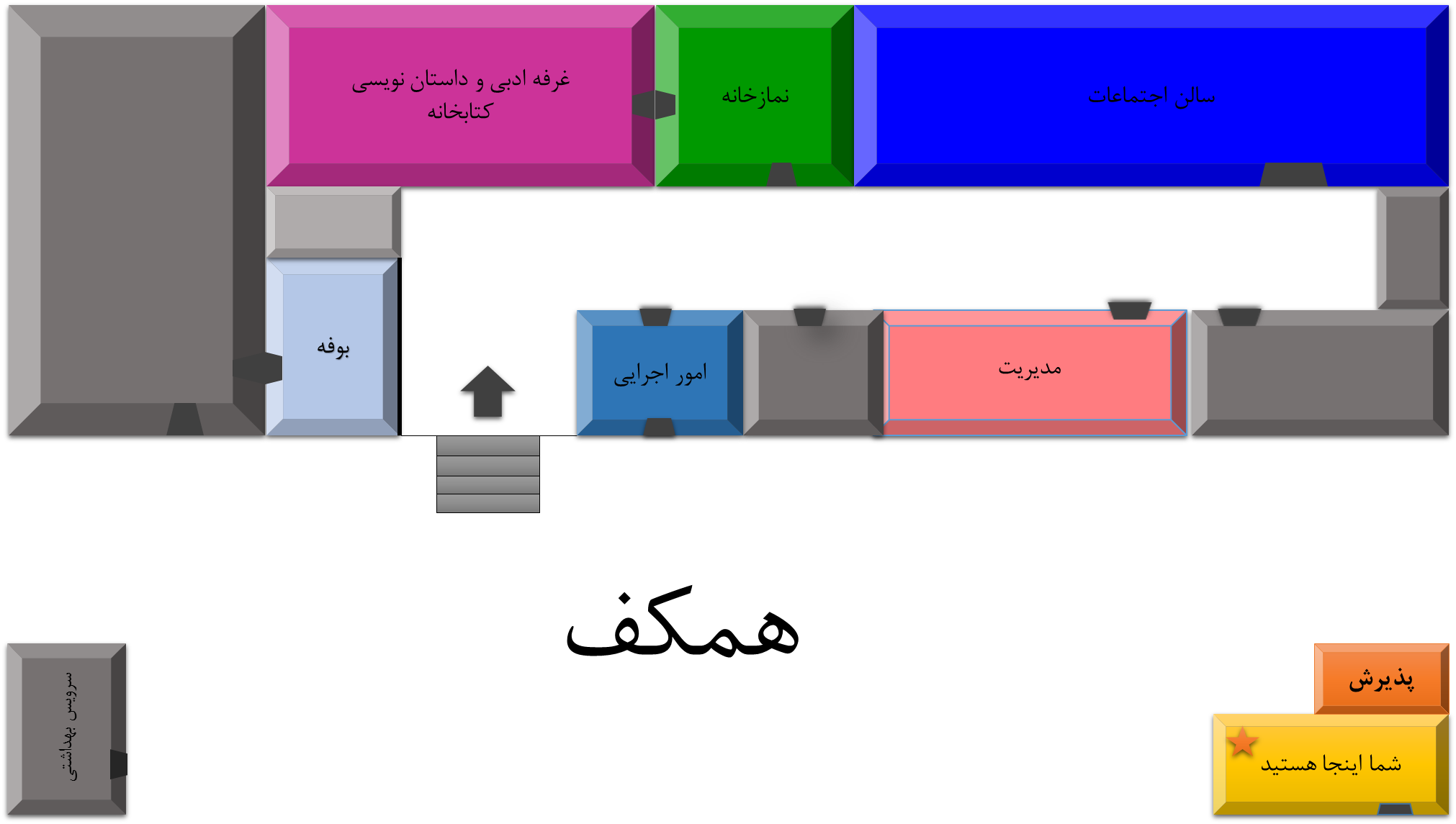